С новым годом!
Лес и поле белые, белые луга.  У осин заснеженных ветки как рога.  Подо льдами крепкими дремлют воды рек.  Белыми сугробами лег на крыши снег.  В небе звезды яркие водят хоровод.  Старый год прощается – входит Новый год.
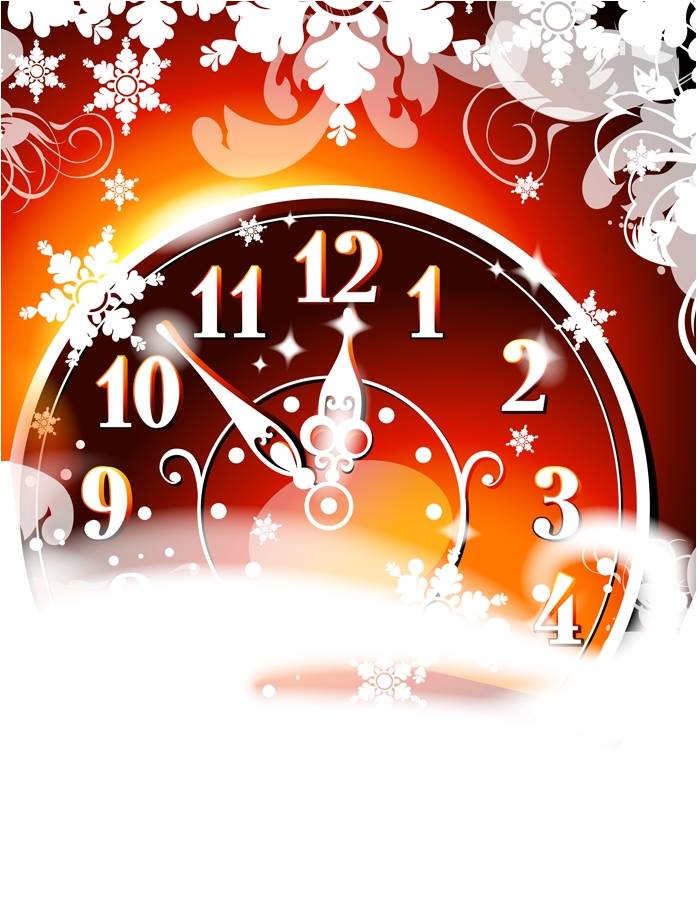 С наступающим !
Дед Мороз и Снегурочка
Новогодний дом
Презентацию  выполнила  ученица 4 класса «Б»МОУ «Средняя школа №11»г. Кимры Тверской обл. Чемоданова Елена
Источник
http://www.razumniki.ru/stihi_novuy_god.html
images.yandex.ru/